The North Woods Project
Joseph Ahart, University of Rhode Island
joseph.ahart@uri.edu

Madison Jones, DWELL Lab
madisonjones@uri.edu

Travess Smalley, DWELL Lab 
travess.smalley@uri.edu



September 13th, 2023
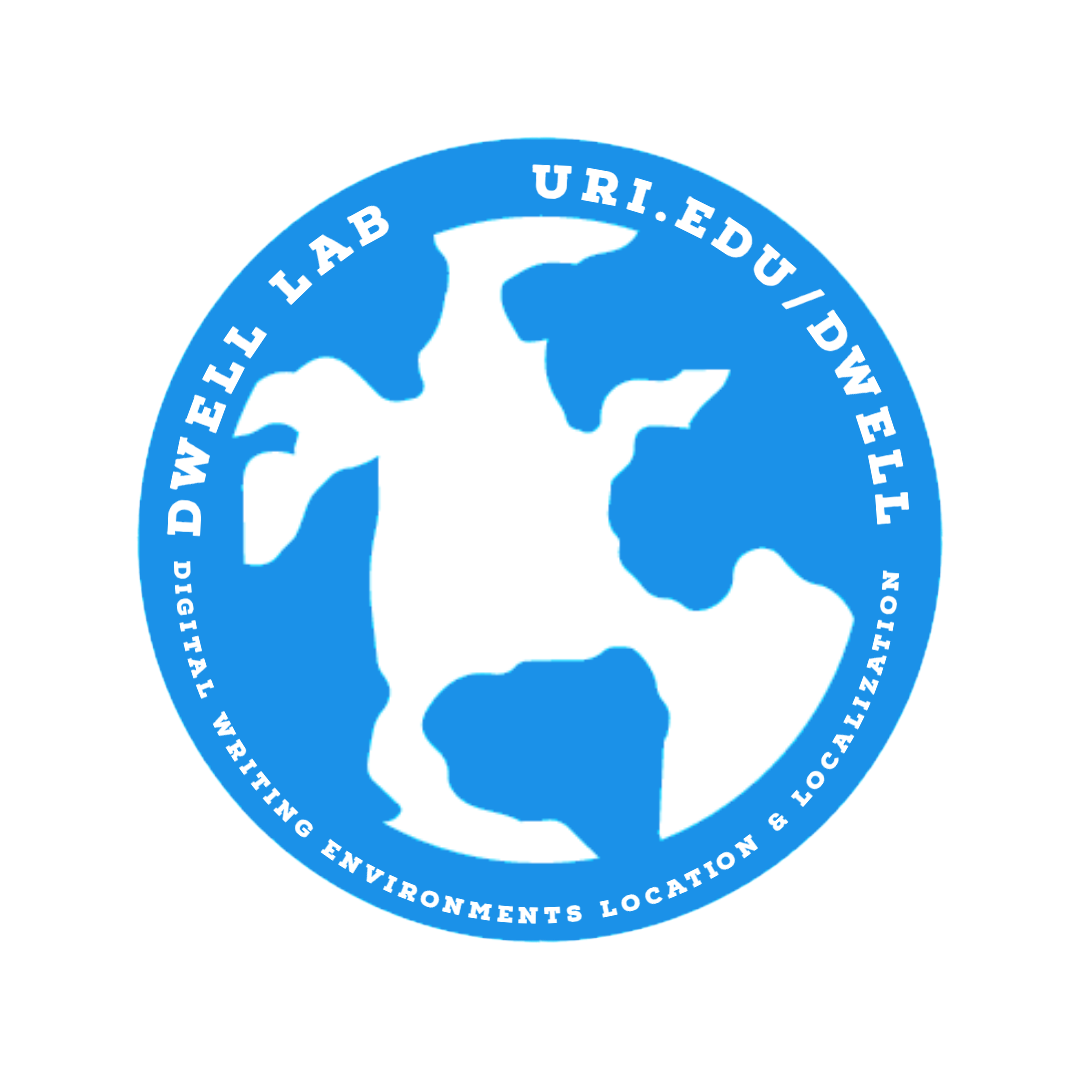 The North Woods Project
~300-acre parcel of forests and wetlands part of the University of Rhode Island’s campus.
Deep mapping 
Creating a natural classroom
Ecology
History
Art
Social sciences
Using augmented reality (AR) technology to create new immersive experiences
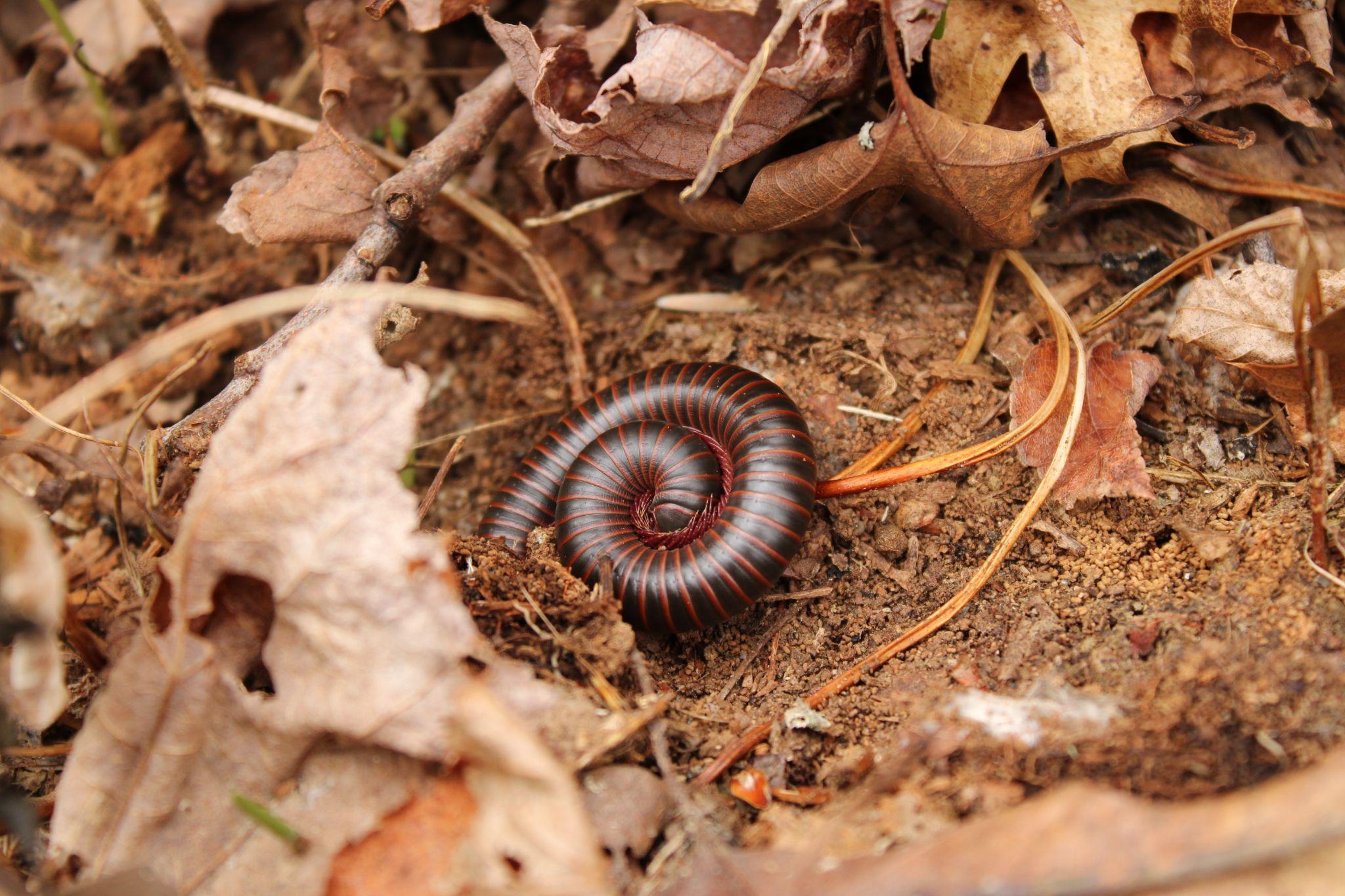 Millipede photographed during the North Woods BioBlitz: Joe Ahart
[Speaker Notes: The North Woods Project is a multifaceted mission to create a strong community surrounding URI’s expansive natural area. Through various technologies, we are creating augmented experiences in order to discover new ways to engage with nature. One of our primary focuses is to create a ‘deep map’, which explores further than just geography. Ecology, history, and art can be included within a deep map layout, ultimately leading to a rich experience for everyone. 
-Clarify acronyms 
-Add summary]
The North Woods Project
Goals
Create digital content (photo/video, audio) for the North Woods Project (NWP)
Learn and implement AR tools in the field
Support student/faculty submissions 
Develop an understanding of deep mapping 
Strengthen current community and provide a foundation for growth
[Speaker Notes: Working with Madison Jones, Travess Smalley and other talented professionals, I am excited to be developing content for the North Woods project through a variety of mediums. Augmented reality, or AR, is one of the primary focuses on our project. We will be generating content such as trail signs, infographics, and interactive experiences that can be accessed through smart phones and other devices. This allows for endless expansion without disrupting the natural space. Students and faculty have been working on their own projects, and it is our job to ensure that these visions are able to come to life. From artists to conservationists, anyone who has a relationship with the North Woods is encouraged to share their ideas.]
The North Woods Project
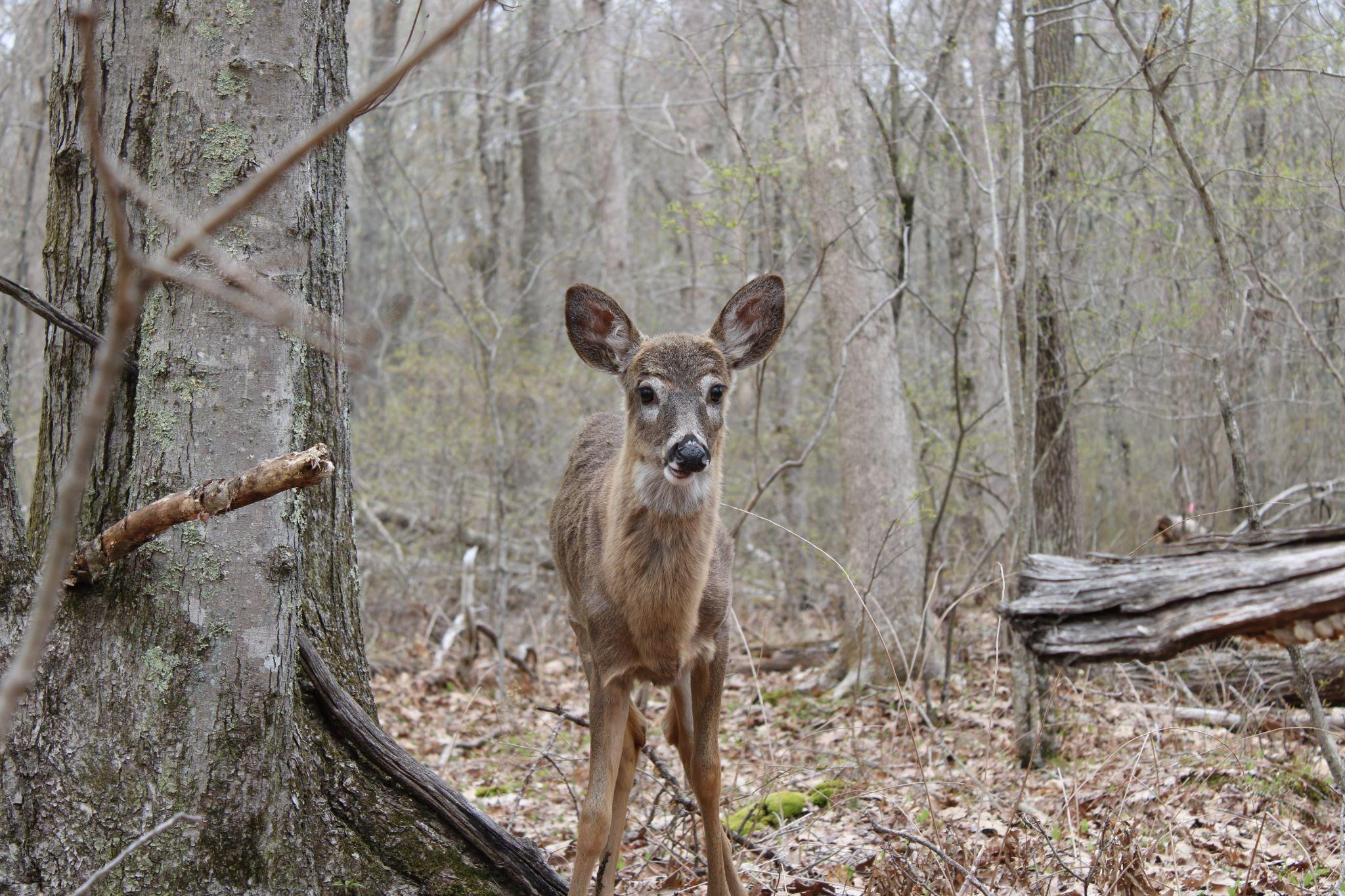 Timeframe: May 22nd, 2023 - August 4th, 2023
Juvenile white-tail deer in the North Woods: Joe Ahart
[Speaker Notes: Starting at the beginning of the summer, my time with the North Woods project will span until the end of the season. While this might be the end of the program, the North Woods project will certainly continue to grow.]
The North Woods Project
What we accomplished
Captured photo, audio and video content 
Built foundations for the website, added several pages of content
Promoted AR to other departments, started new potential projects
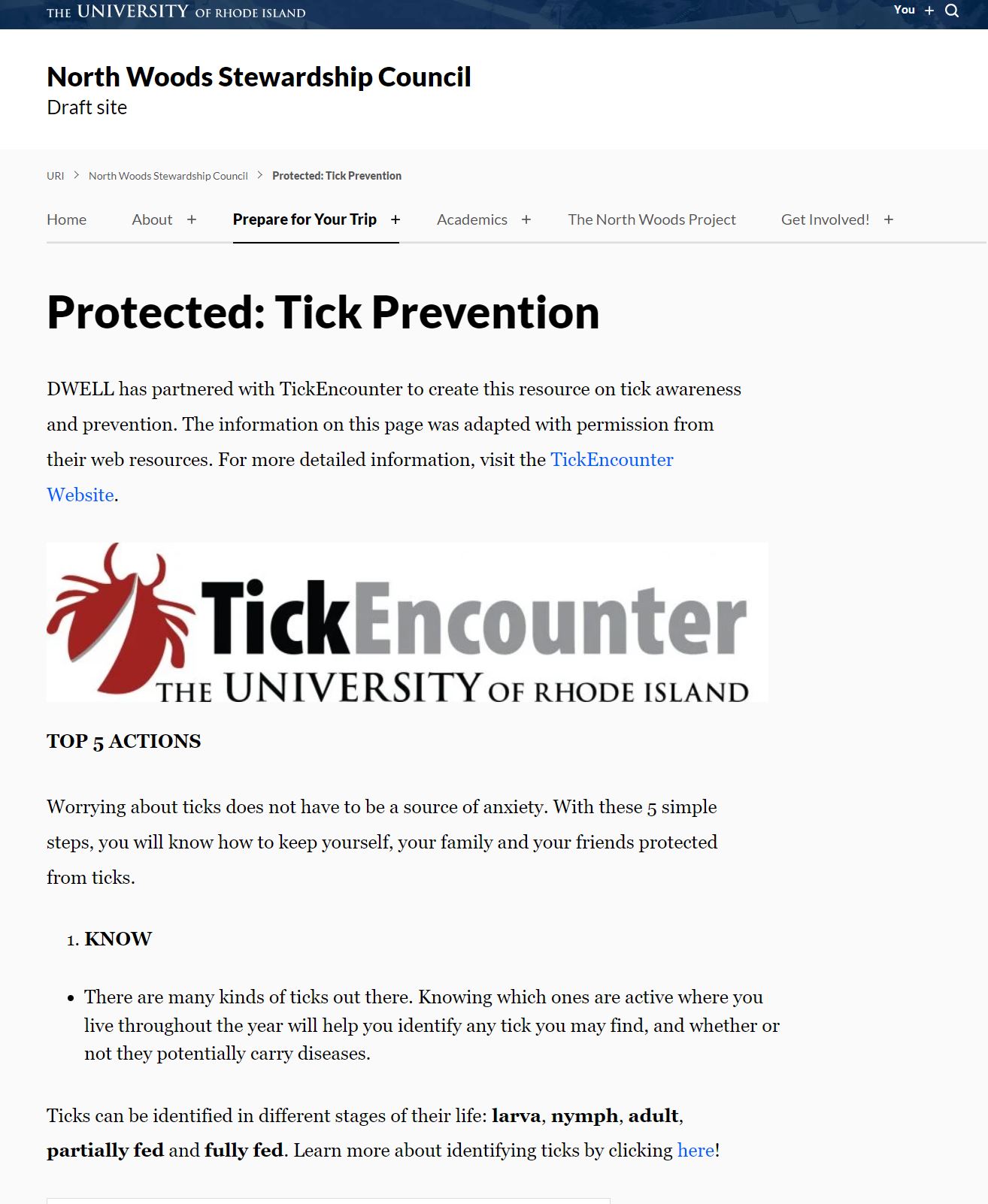 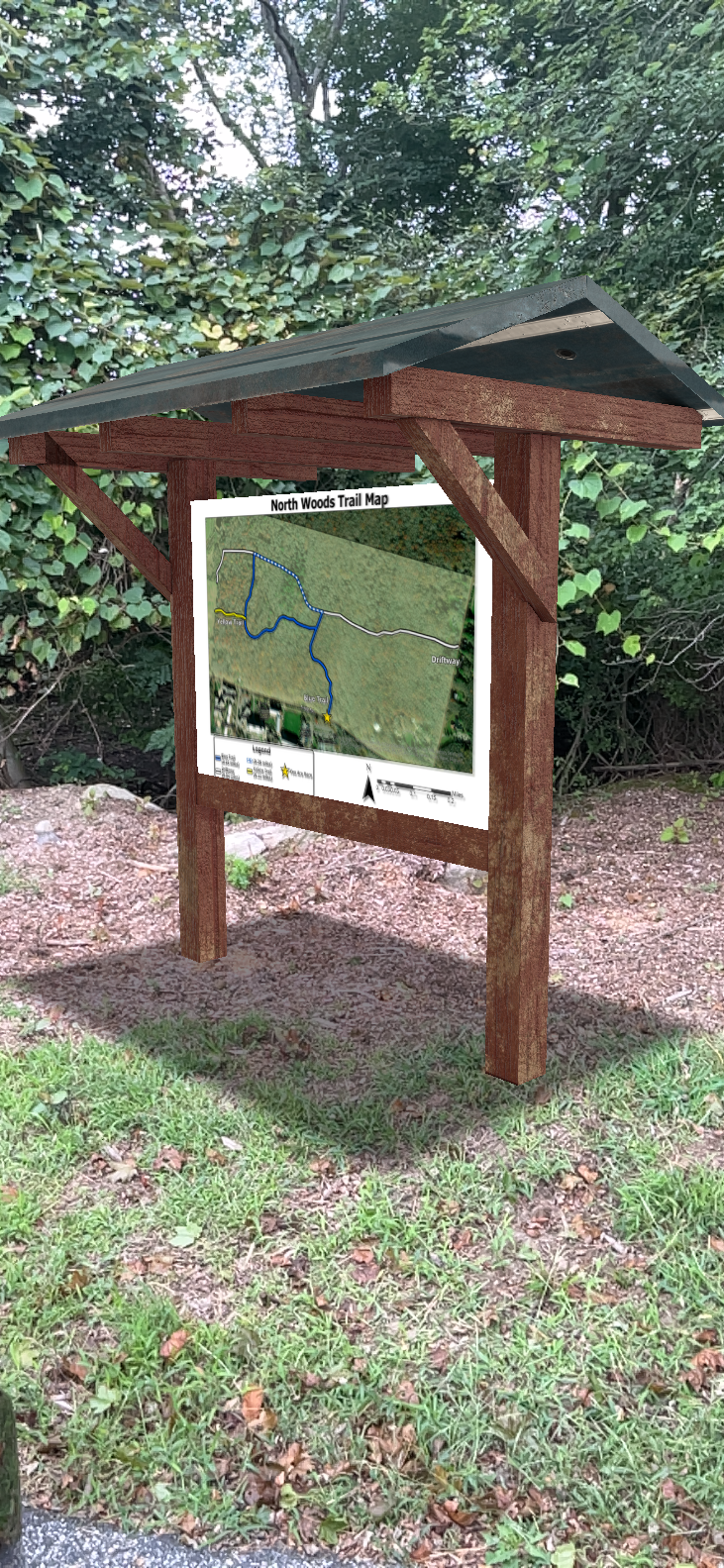 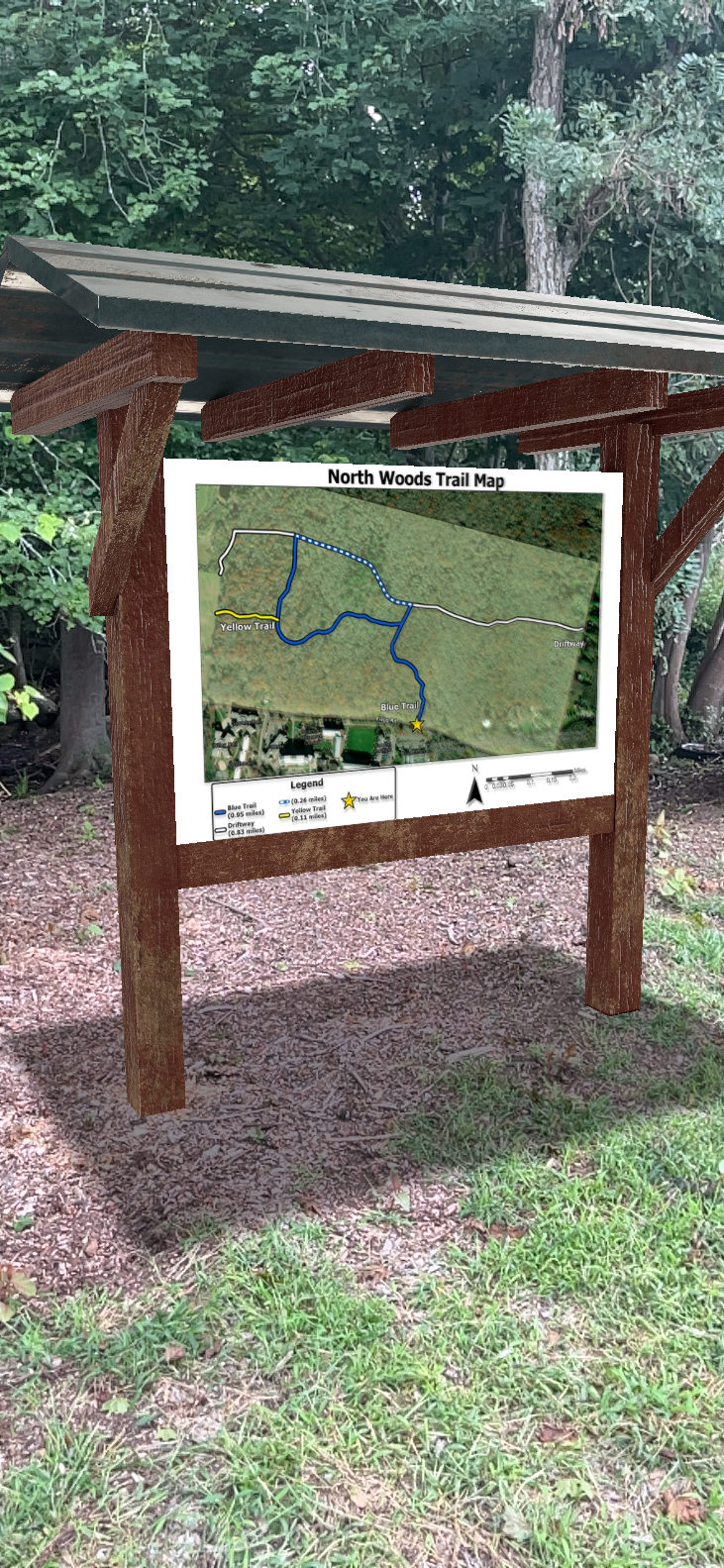 3D digital trailhead sign/Model: Madison Jones
The North Woods Project
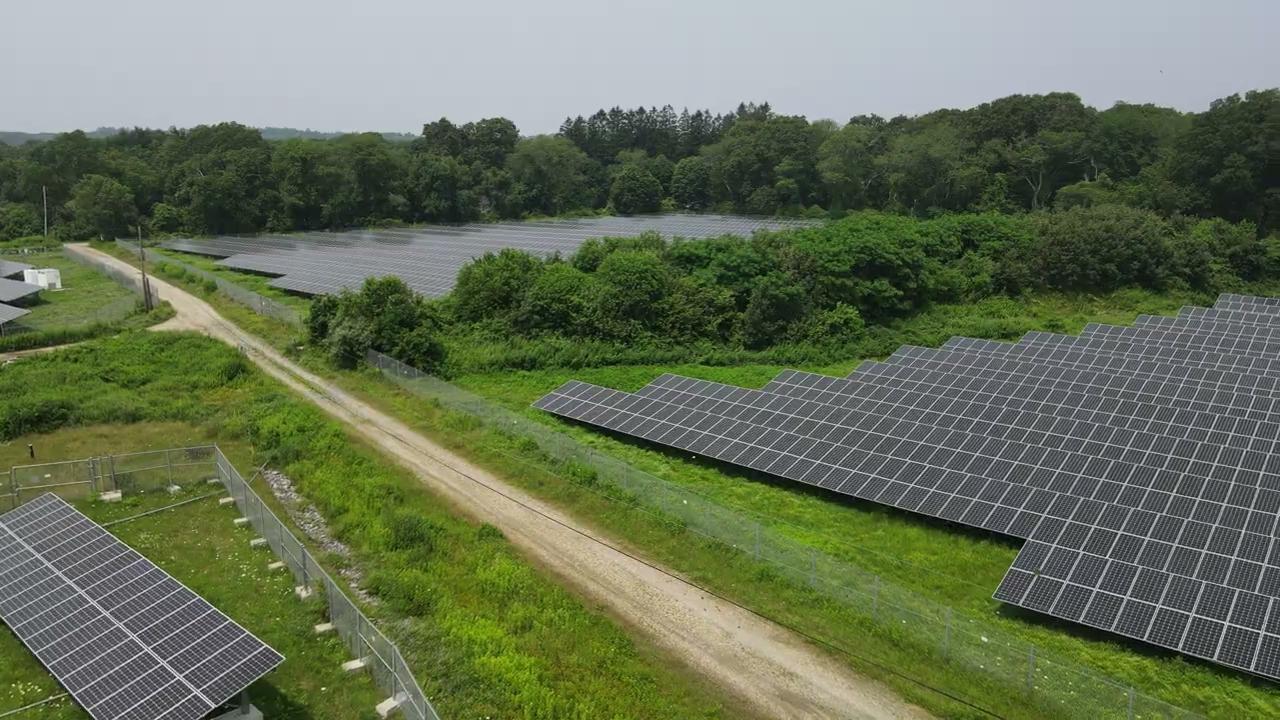 Drone footage captured by Madison Jones
Lessons Learned
What went well? What could we have done differently?
Understanding ways to incorporate various types of digital content
Learning necessary technical components 
It takes time for the process of integrating AR
Publications/Contributions
“Deep Mapping for Environmental Communication Design.” Madison Jones, Co-authored with Shannon Butts. Communication Design Quarterly, Online First, Spring 2021.